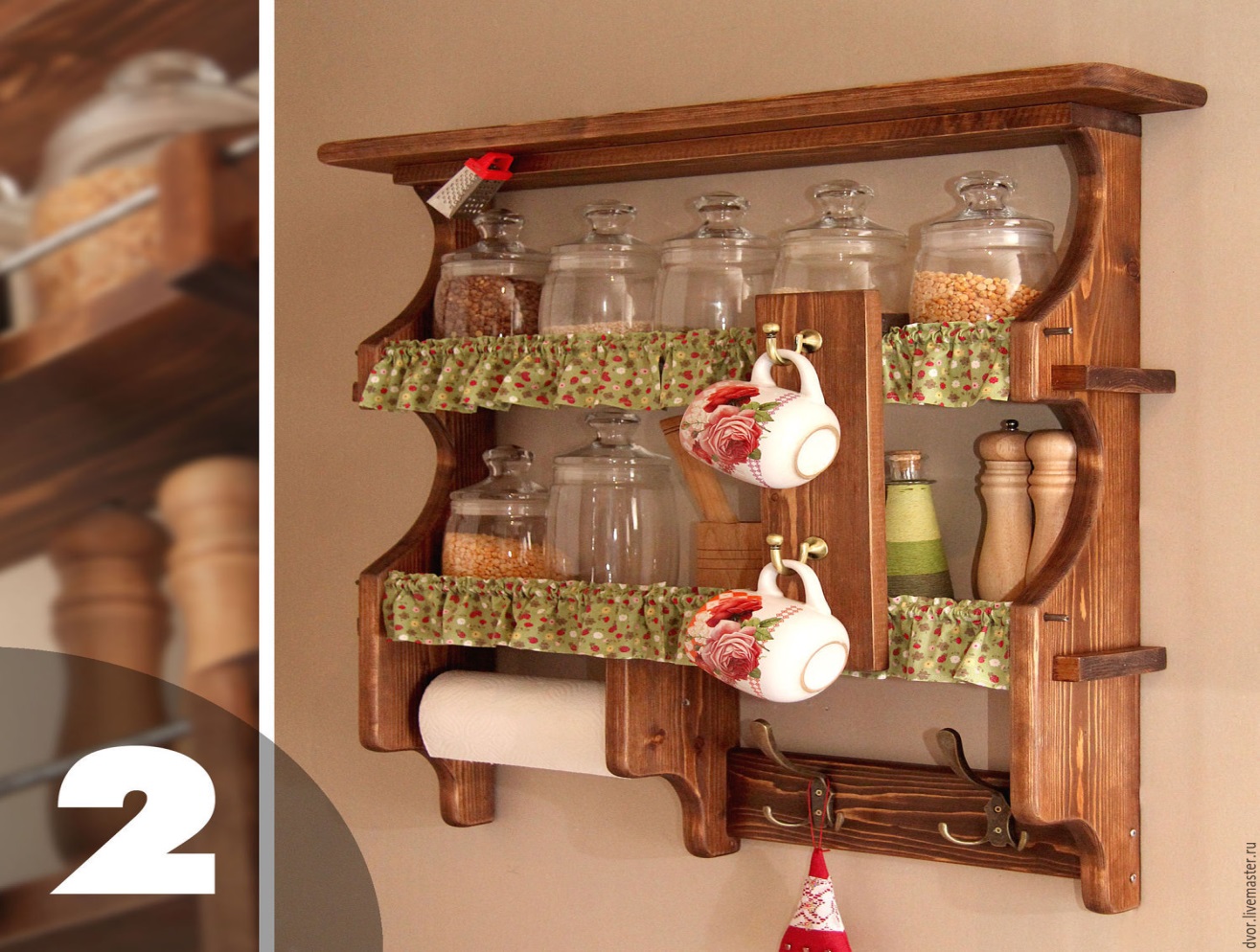 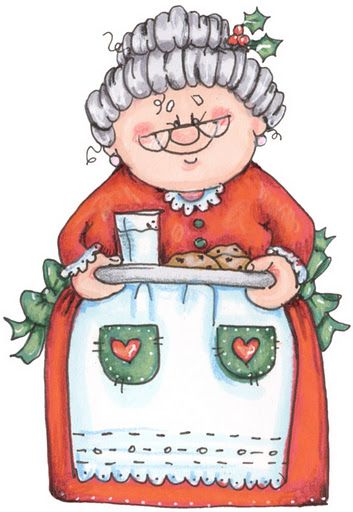 Повторение по теме «Частицы. Употребление частиц в речи»
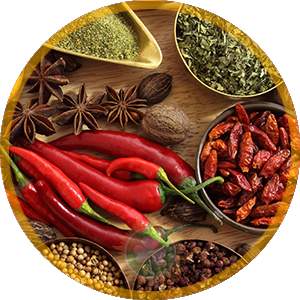 Частица – это (…) часть речи, которая (…) дополнительные (…) в значение предложения.
Частица – это служебная часть речи, которая вносит дополнительные оттенки в значение предложения.
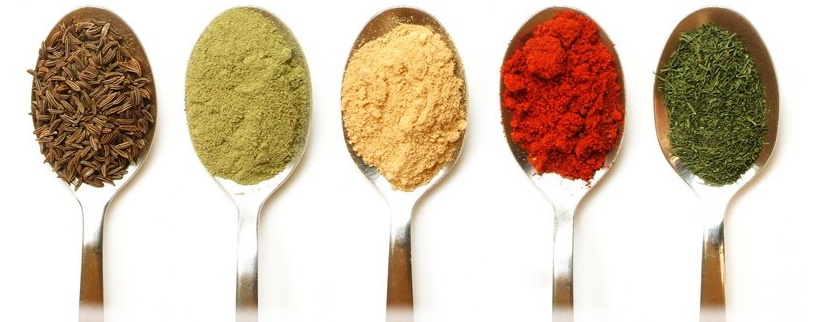 Найдем частицы
А не поехать бы нам в Петербург?
Давайте съедим блинчик?
А не поехать бы мне в Петербург?
Давайте съедим блинчик?

Давайте съедим блинчик?
Отметим! Формообразующие частицы входят в состав сказуемого!
10! вкусов (дополнительных оттенков/ смыслов), которые могут привносить частицы:
Разве? Неужели? Ли?
Как! Что за..!
Едва ли, вряд ли, якобы, де
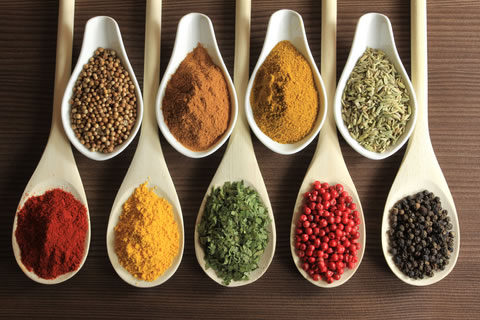 Ведь, даже, ни
НЕ
Далеко не, отнюдь не
-ка
Вот, вон
Именно, как раз
Только, лишь
Определите, какие смысловые группы частиц спрятаны под картинками?
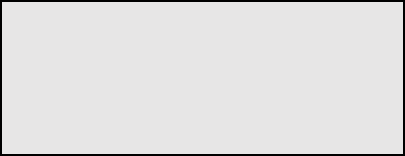 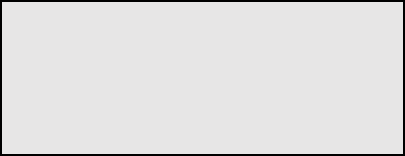 Подвигаемся?
«Старосветские помещики»
Иногда Афанасий Иванович, ходя по комнате, стонал. Тогда Пульхерия Ивановна спрашивала:
- Чего вы стонете, Афанасий Иванович?
- Бог его знает, Пульхерия Ивановна, так, как будто немного живот болит,- говорил Афанасий Иванович.
- А не лучше ли вам чего-нибудь съесть, Афанасий Иванович?
- Не знаю, будет ли оно хорошо, Пульхерия Ивановна! впрочем, чего ж  бы такого съесть?
- Кислого молочка или жиденького узвару с сушеными грушами.
- Пожалуй, если так только, попробовать, - говорил Афанасий Иванович.
- А не (отриц.) лучше ли (вопрос.) вам чего-нибудь съесть, Афанасий Иванович?
- Не (отриц.) знаю, будет ли (вопросит.) оно хорошо, Пульхерия Ивановна! впрочем, чего ж (усилительная) бы (условное накл.) такого съесть?
- Кислого молочка или жиденького узвару с сушеными грушами.
- Пожалуй, если так только (огранич.), попробовать, - говорил Афанасий Иванович.
Афанасий Иванович и Пульхерия Ивановна
Подведем итоги!
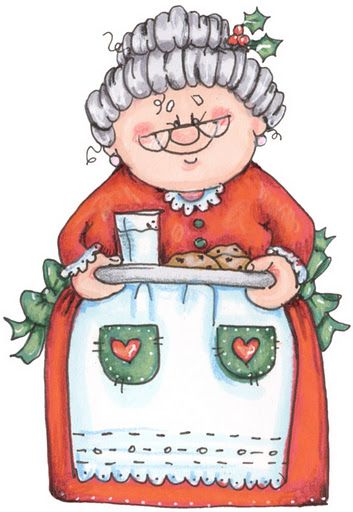